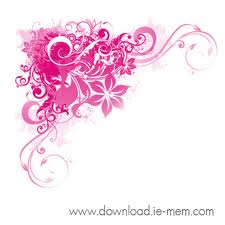 ตัวชี้วัดตามรับรองปฏิบัติราชการ ปีงบประมาณ พ.ศ.๒๕๕๕
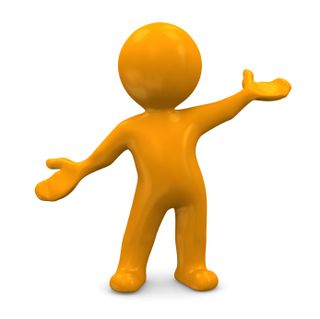 ๓ เม.ย. ๒๕๕๕
นางอาภรณ์ วิเชียร
ผู้อำนวยการกลุ่มพัฒนาระบบบริหาร สป.สธ
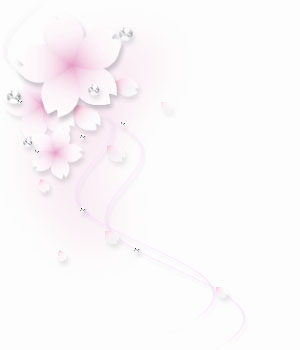 พิธีลงนามคำรับรองการปฏิบัติราชการ 
กระทรวงสาธารณสุข
ประจำปีงบประมาณ พ.ศ.๒๕๕๕
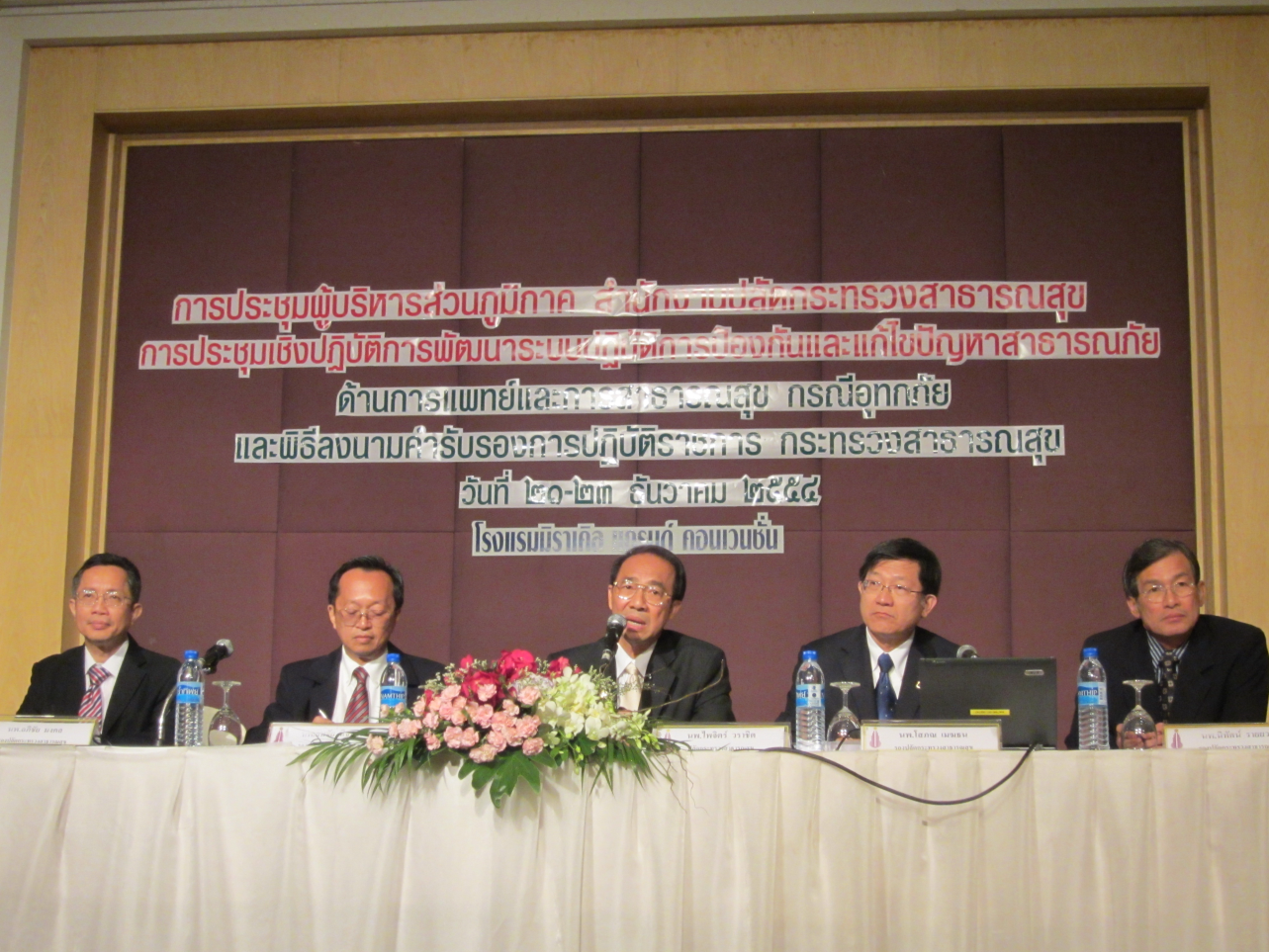 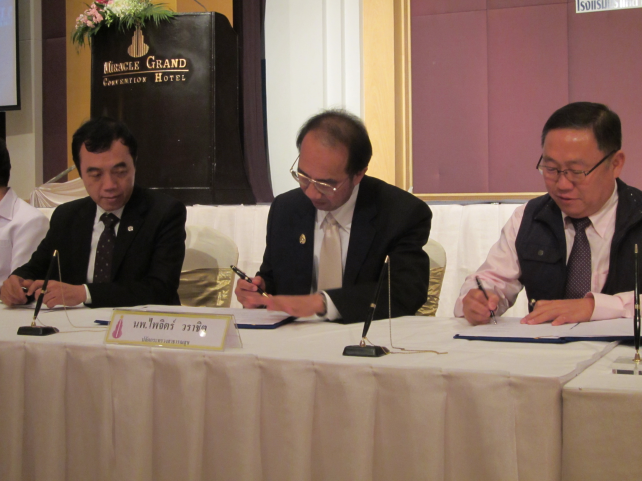 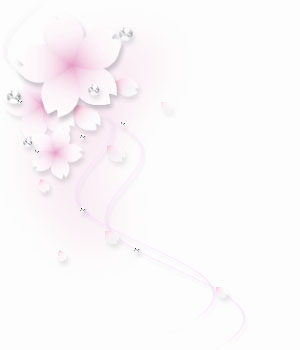 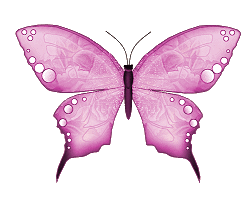 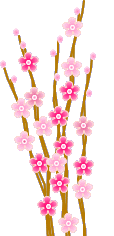 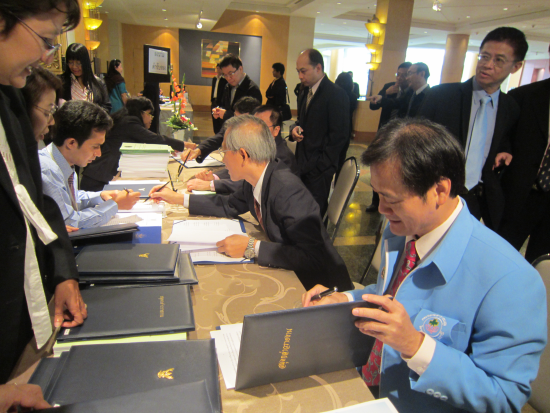 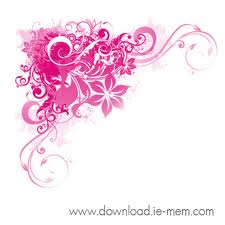 นโยบายรัฐบาล
(น.ส.ยิ่งลักษณ์ ชินวัตร)
นโยบายรัฐมนตรีว่าการ
กระทรวงสาธารณสุข
(นายวิทยา บุรณศิริ)
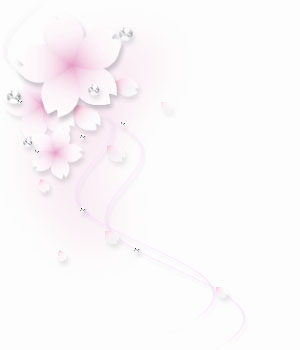 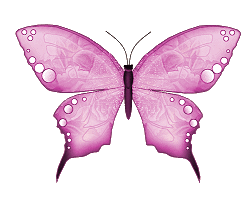 ยุทธศาสตร์
กระทรวงสาธารณสุข
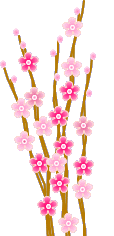 คำรับรองการปฏิบัติการราชการ
ประจำปีงบประมาณ พ.ศ. ๒๕๕๕
กระทรวงสาธารณสุข
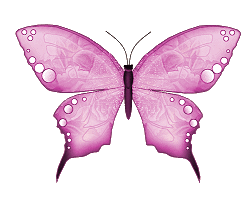 3
การถ่ายทอดตัวชี้วัดสู่หน่วยงาน/บุคคล
หน่วยงาน
บุคคล
กระทรวง
นายกรัฐมนตรี กับ รัฐมนตรี
รัฐมนตรี กับ ปลัดกระทรวง
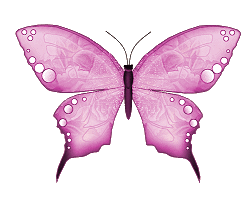 กลุ่มภารกิจ
ปลัดกระทรวง กับ รองปลัดฯกลุ่มภารกิจ
รองปลัดฯกลุ่มภารกิจ กับ อธิบดี
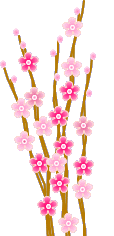 ปลัดกระทรวง กับ ผู้ตรวจราชการฯ
ปลัดกระทรวง กับ ผอ.สำนัก/กอง
อธิบดี กับ ผอ.สำนัก/กอง
ผอ.สำนัก/กอง กับ หน.กลุ่ม/ฝ่าย
หน.กลุ่ม/ฝ่าย กับ บุคคล
สป./กรม
การถ่ายทอดตัวชี้วัดสู่หน่วยงาน/บุคคล
หน่วยงาน
บุคคล
ผู้ตรวจราชการกระทรวง
กับ 
สสจ./ผอ.รพศ/ผอ.รพท.
จังหวัด
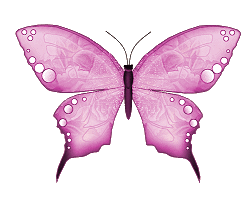 สสจ./ผอ.รพศ/ผอ.รพท.
กับ 
หน.กลุ่มงาน/ฝ่าย
สสจ./รพศ.รพท.
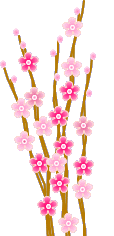 หน.กลุ่มงาน/ฝ่าย 
กับ 
เจ้าหน้าที่
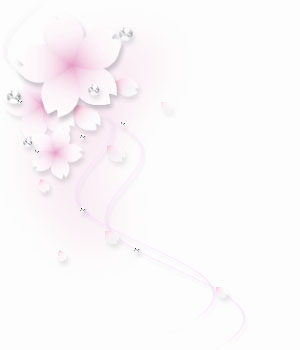 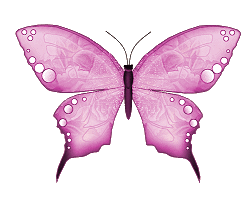 ยุทธศาสตร์กระทรวงสาธารณสุข
1
เสริมสร้างให้ประชาชนมีพฤติกรรมสุขภาพที่ถูกต้องเหมาะสมและพัฒนาส่งเสริมสุขภาพ ระบบเฝ้าระวัง ป้องกันควบคุมโรค ภัยสุขภาพ การฟื้นฟูสมรรถภาพ และการคุ้มครองผู้บริโภคด้านสุขภาพ ให้มีประสิทธิภาพ

      พัฒนาศักยภาพอาสาสมัครสาธารณสุข ภาคีเครือข่าย และองค์กรปกครองส่วนท้องถิ่นในการดำเนินกิจกรรมด้านสุขภาพ
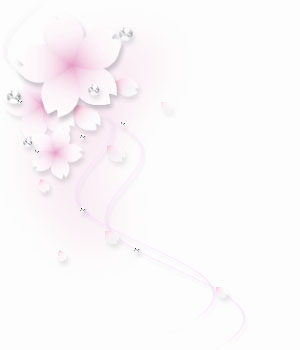 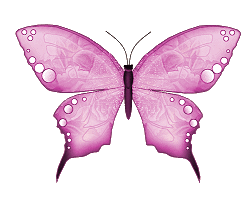 2
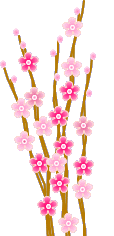 6
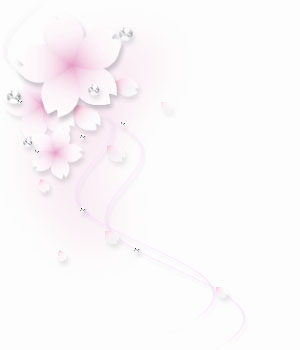 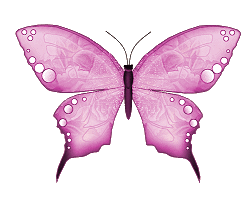 ยุทธศาสตร์กระทรวงสาธารณสุข
3
พัฒนาระบบบริหารและระบบบริการทางการแพทย์และสาธารณสุข ทั้งภาวะปกติและภาวะฉุกเฉิน รวมทั้งผลิตบุคลากร  ด้านการแพทย์และสาธารณสุขให้เพียงพอ
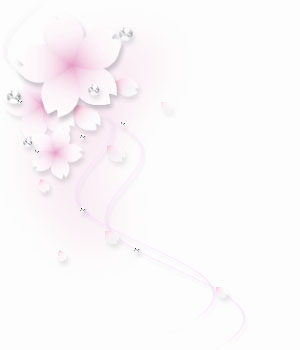 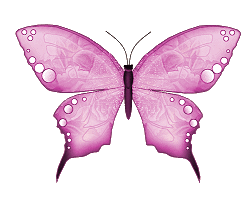 4
พัฒนาการแพทย์แผนไทย การแพทย์พื้นบ้าน และการแพทย์ทางเลือกให้มีคุณภาพ
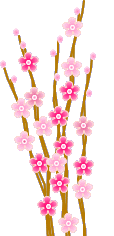 5
พัฒนาระบบหลักประกันสุขภาพให้มีประสิทธิภาพ
7
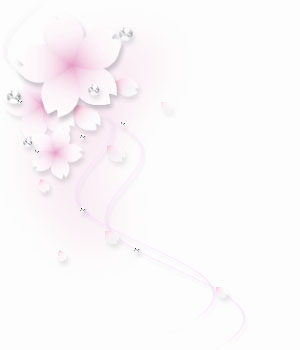 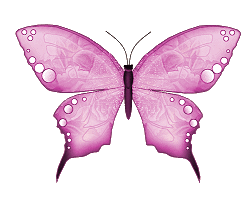 ยุทธศาสตร์กระทรวงสาธารณสุข
พัฒนาระบบบริการสุขภาพในจังหวัดชายแดนภาคใต้ให้สอดคล้องกับสถานการณ์และสภาพแวดล้อม โดยการมีส่วนร่วมของภาคีเครือข่าย
6
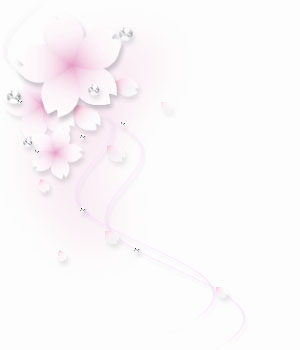 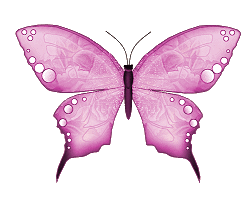 7
เสริมสร้างระบบเฝ้าระวังควบคุม ป้องกัน บำบัด รักษา และฟื้นฟูสภาพของประชาชนผู้เสพ ผู้ติดยาและ สารเสพติด ให้มีประสิทธิภาพ
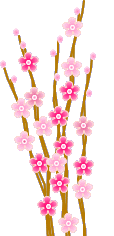 8
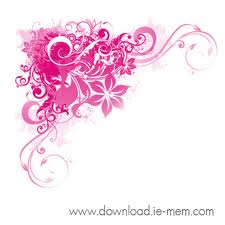 ตัวชี้วัดตามคำรับรองการปฏิบัติราชการปีงบประมาณ พ.ศ.๒๕๕๕
ระหว่าง 
ปลัดกระทรวงสาธารณสุข กับ ผู้ตรวจราชการกระทรวง 
และ 
นายแพทย์สาธารณสุขจังหวัด ผู้อำนวยการโรงพยาบาลศูนย์ ผู้อำนวยการโรงพยาบาลทั่วไป
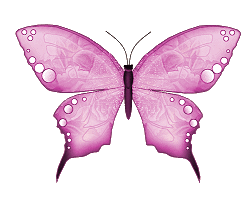 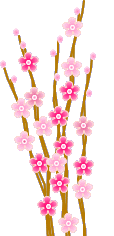 9
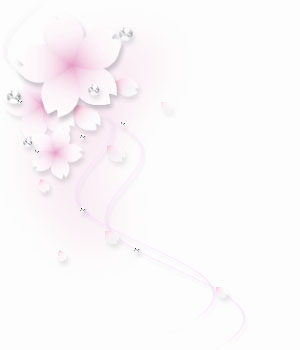 วัตถุประสงค์
1
เพื่อให้การปฏิบัติราชการตามนโยบาย
รัฐมนตรีว่าการกระทรวงสาธารณสุข
บรรลุเป้าหมาย
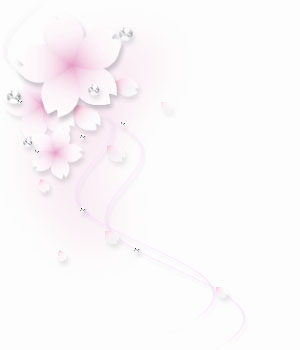 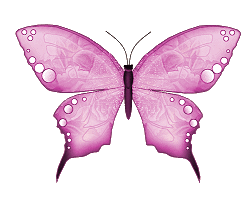 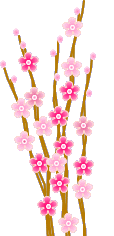 10
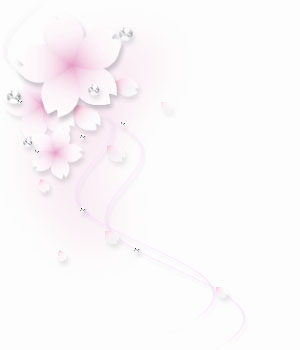 วัตถุประสงค์
2
เพื่อเป็นการแสดงความรับผิดชอบต่อ
ผลงานตลอดจนแสดงให้เห็นถึงเจตจำนง
ในการรับผิดชอบต่อผลสำเร็จหรือผลงาน
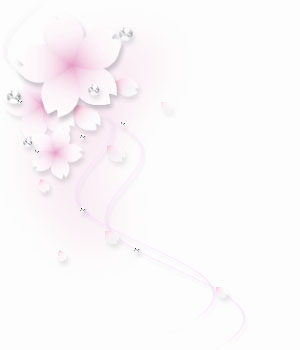 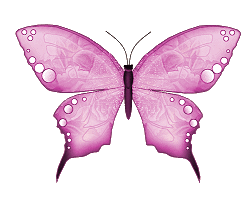 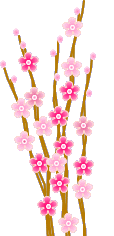 11
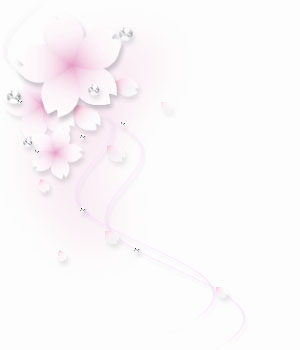 วัตถุประสงค์
3
เพื่อนำผลการดำเนินงานของตัวชี้วัด
ตามคำรับรองการปฏิบัติราชการ 
ไปเชื่อมโยงกับการประเมินสมรรถนะ
ประจำปีงบประมาณ พ.ศ. 2555 
ตามแนวทางที่สำนักงาน ก.พ.กำหนด
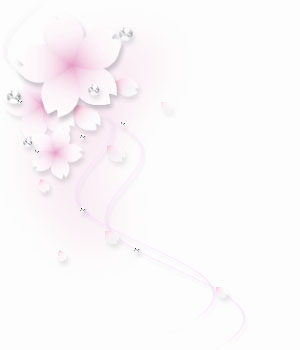 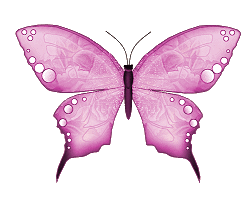 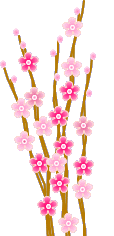 12
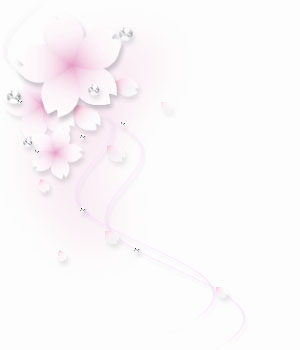 29 ตัวชี้วัดแบ่งเป็น 2 มิติ น้ำหนักร้อยละ 100
มิติภายนอก
ร้อยละ 50
(เป็นตัวชี้วัดตามนโยบายรัฐมนตรี 26 ตัวชี้วัด)
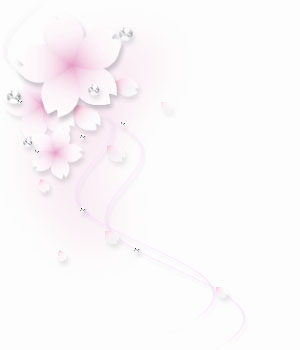 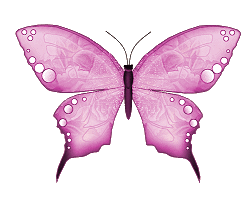 มิติภายใน
ร้อยละ 50 
(เป็นตัวชี้วัดการบริหารจัดการภายใน 3 ตัวชี้วัด)
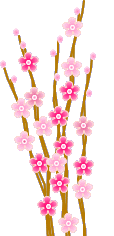 13
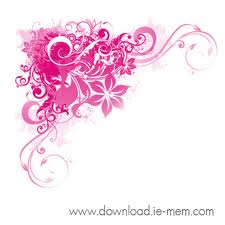 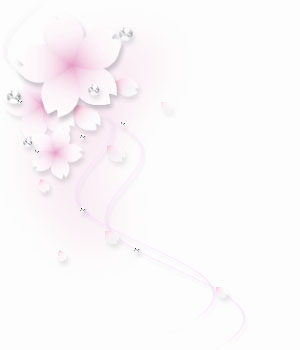 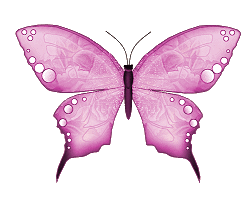 มิติภายนอก ๒๖ ตัวชี้วัด
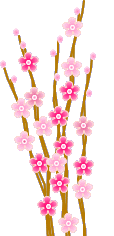 14
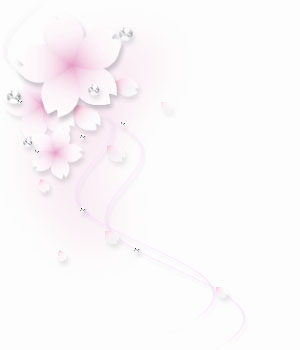 ตัวชี้วัดที่ ๑
ร้อยละของตำบลเป้าหมายผ่านเกณฑ์         ตำบลนมแม่เพื่อสายใยรักแห่งครอบครัว
น้ำหนัก : ๒
เป้าหมาย : ๑๐๐ % (๑๔๖ แห่ง)
เกณฑ์การให้คะแนน :
      ระดับ ๕ ได้ดำเนินการผ่านเกณฑ์ ๑๐๐%
      ระดับ ๑ ดำเนินการไม่ผ่านเกณฑ์
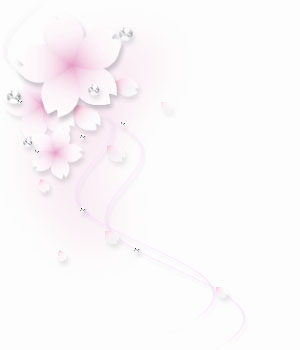 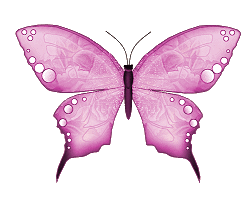 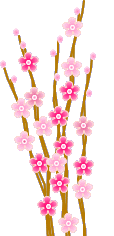 หมายเหตุ : 
 จังหวัดนำร่อง ๕ จังหวัด ลำพูน,ระยอง,ราชบุรี,อุบลราชธานี  
  และนครศรีธรรมราช ให้ดำเนินการอำเภอละ ๑ ตำบล
- จังหวัดที่ไม่ใช่พื้นที่นำร่อง ดำเนินการจังหวัดละ ๑ ตำบล
15
15
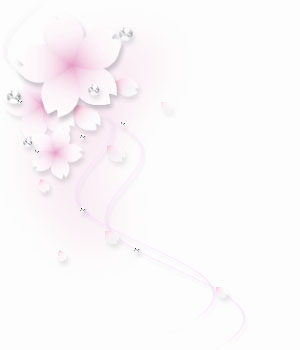 ตัวชี้วัดที่ ๒
ระดับความสำเร็จในการดำเนินงานโครงการ TO BE NUMBER ONE ของจังหวัด
เกณฑ์การให้คะแนน: 
	กำหนดเป็นระดับขั้นของความสำเร็จ (Milestone)    แบ่งเกณฑ์การให้คะแนนเป็น ๕ ระดับ 
   พิจารณาจากความก้าวหน้าของขั้นตอน
   การดำเนินการตามเป้าหมายแต่ละระดับ ดังนี้
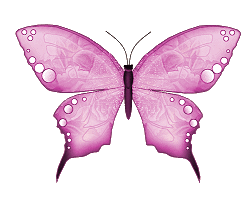 ระดับ ๑  มีการแต่งตั้งคณะกรรมการโครงการ 
         TO BE NUMBER ONE ระดับจังหวัด 
         โดยมีผู้ว่าราชการจังหวัดเป็นประธาน และ      
         คณะกรรมการจากหน่วยงานที่เกี่ยวข้อง
         ทุกภาคส่วน
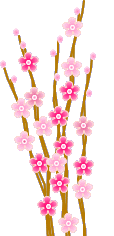 16
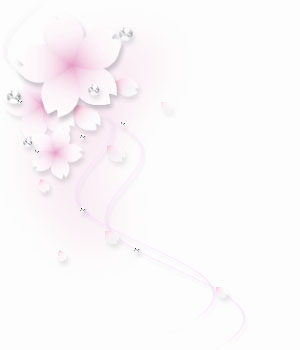 ระดับ ๒ มีแผนปฏิบัติการ TO BE NUMBER ONE 
             ที่ระบุรายละเอียดกิจกรรม ระยะเวลา เป้าหมาย               
             งบประมาณ และ แหล่งงบประมาณ 
             รับผิดชอบที่ชัดเจน
ระดับ ๓ มีการดำเนินงานตามแผนปฏิบัติการ
             ที่ไม่น้อยกว่าร้อยละ ๘๐ ของกิจกรรม
             ที่ระบุในแผน
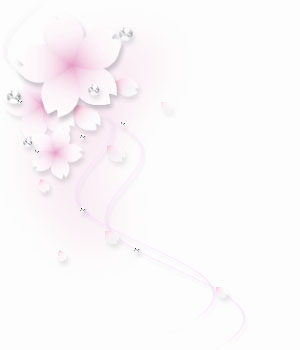 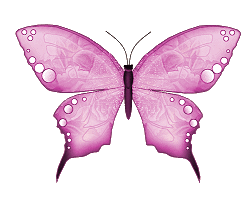 ระดับ ๔ มีจำนวนสมาชิก TO BE NUMBER ONE 
             อายุ ๑๐ – ๒๔ ปี ไม่น้อยกว่าร้อยละ ๘๐
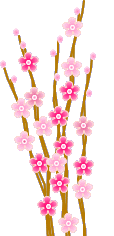 ระดับ ๕ ศูนย์เพื่อนใจวัยรุ่นที่มีการดำเนินงาน
             อย่างต่อเนื่องไม่น้อยกว่า ๒ แห่งต่ออำเภอ
หมายเหตุ : ทุกจังหวัดดำเนินการตามขั้นตอนการดำเนินงาน ๕ ระดับ
17
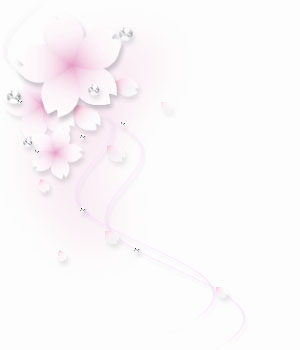 ตัวชี้วัดที่ ๓
ประชาชนกลุ่มเสี่ยงสูงต่อเบาหวาน (Pre-diabetes)                     
ปี ๒๕๕๔ ป่วยเป็นโรคเบาหวาน ปี ๒๕๕๕ 
ไม่เกินร้อยละ ๕
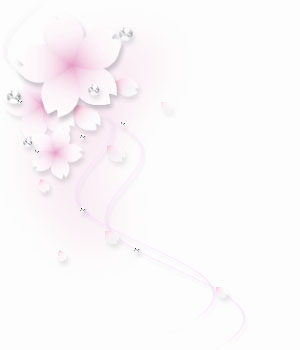 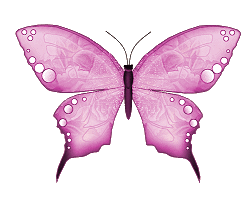 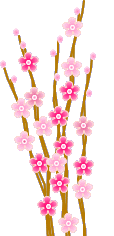 หมายเหตุ : 
  ๑. โรงพยาบาลศูนย์/โรงพยาบาลทั่วไป ดำเนินการเก็บข้อมูลจากเป้าหมาย
       ของตนเอง
  ๒. สำนักงานสาธารณสุขจังหวัดดำเนินการเก็บข้อมูลจากเป้าหมาย                   
       ของจังหวัด(สสจ.)
  ๓. ผู้ตรวจราชการกระทรวงทุกเขตดำเนินการเก็บข้อมูลจากเขตที่รับผิดชอบ
18
18
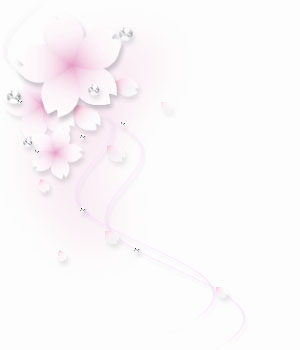 ตัวชี้วัดที่ ๔
ประชาชนกลุ่มเสี่ยงสูงต่อความดันโลหิตสูง                                               (Pre-hypertension) ปี ๒๕๕๔ ป่วยเป็นโรค                                      ความดันโลหิตสูง ปี ๒๕๕๕ ไม่เกินร้อยละ ๑๐
น้ำหนัก : ๒   เป้าหมาย : ร้อยละ ๑๐
๕
๔
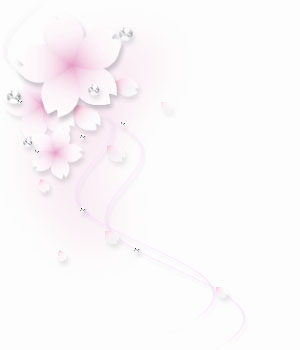 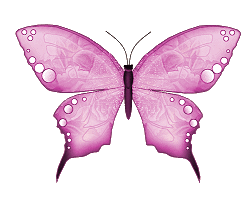 ระดับ
๘
๓
๙.๕๐
๒
๑๐
เกณฑ์การ
ให้คะแนน
๑
๑๐.๕๐
๑๑
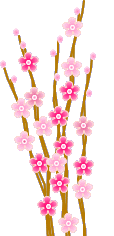 หมายเหตุ : 
๑. โรงพยาบาลศูนย์/โรงพยาบาลทั่วไป เก็บข้อมูลจากเป้าหมาย
     ของตนเอง
๒. สำนักงานสาธารณสุขจังหวัดเก็บข้อมูลจากเป้าหมายของจังหวัด 
    (สสจ.)
๓. ผู้ตรวจราชการกระทรวงทุกเขต เก็บข้อมูลจากเขตที่รับผิดชอบ
19
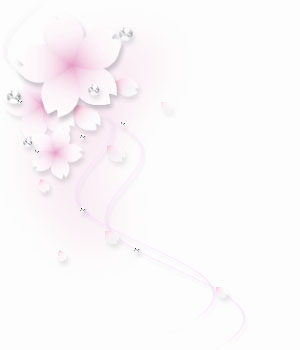 ตัวชี้วัดที่ ๕
ประชาชนอายุ ๓๕ ปีขึ้นไป ได้รับการคัดกรองสุขภาพ DM & HT ร้อยละ ๙๐
๕.๑) ประชาชนอายุ ๓๕ ปีขึ้นไป ได้รับการ
คัดกรองโรคเบาหวานตามมาตรฐานที่กำหนด
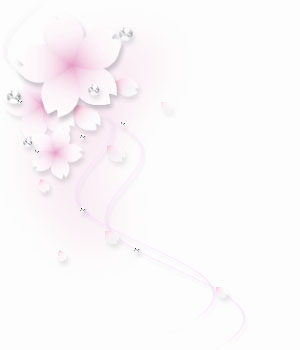 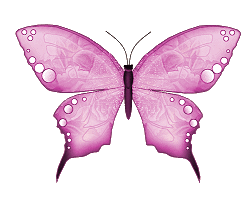 น้ำหนัก : ๑    เป้าหมาย : ๙๐ %
๕.๒) ประชาชนอายุ ๓๕ ปีขึ้นไป ได้รับการ
คัดกรองโรคความดันตามมาตรฐานที่กำหนด
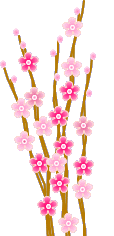 น้ำหนัก : ๑    เป้าหมาย : ๙๐ %
20
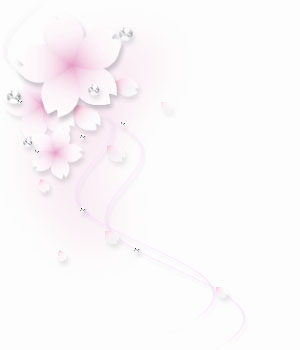 เกณฑ์การให้คะแนน :
      ระดับ ๕ ดำเนินการได้ ๙๒% ขึ้นไป
      ระดับ ๔ ดำเนินการได้ ๙๑%
      ระดับ ๓ ดำเนินการได้ ๙๐%
      ระดับ ๒ ดำเนินการได้ ๘๙%
      ระดับ ๑ ดำเนินการได้ ๘๘%
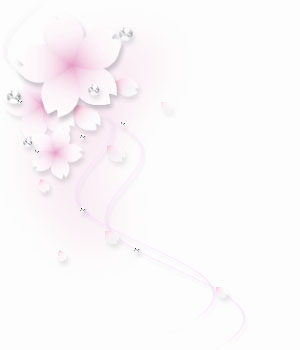 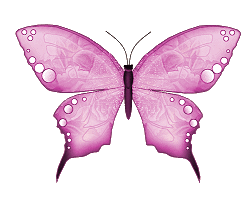 หมายเหตุ : 
โรงพยาบาลศูนย์/โรงพยาบาลทั่วไป เก็บข้อมูลจากเป้าหมายของตนเอง
๒. สำนักงานสาธารณสุขจังหวัดเก็บข้อมูลจากเป้าหมายของจังหวัด(สสจ.)
๓. ผู้ตรวจราชการกระทรวงทุกเขต เก็บข้อมูลจากเขต      ที่รับผิดชอบ
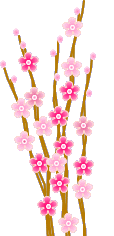 21
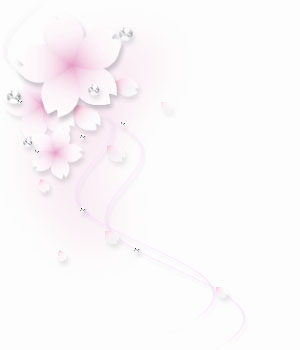 ตัวชี้วัดที่ ๖
จำนวนผู้ที่ได้รับการผ่าตัดฝังรากฟันเทียม
น้ำหนัก : ๒  เป้าหมาย : ๒,๗๐๐ ราย(ทั้งประเทศ)
๕
๔
ระดับ
๑๐๐
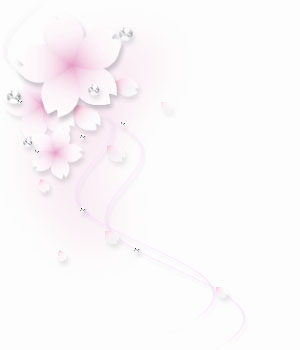 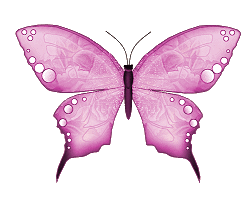 ๓
๙๐
๒
๘๐
๑
๗๐
เกณฑ์การ
ให้คะแนน
๖๐
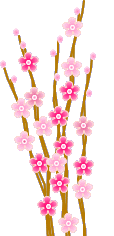 หมายเหตุ :  รากฟันเทียมกรมวิทย์ฯผลิตปลายเดือน พ.ค. 2555
๑. โรงพยาบาลศูนย์/โรงพยาบาลทั่วไป เก็บข้อมูลจากเป้าหมาย
     ของตนเอง
๒. สำนักงานสาธารณสุขจังหวัดเก็บข้อมูลจากเป้าหมายของจังหวัด 
    (สสจ.)
๓. ผู้ตรวจราชการกระทรวงทุกเขต เก็บข้อมูลจากเขตที่รับผิดชอบ
22
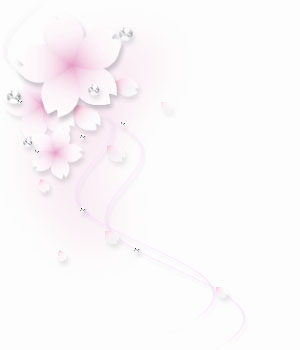 ตัวชี้วัดที่ ๗
ร้อยละของการถูกปฎิเสธการประสานการส่งต่อผู้ป่วยภายในเครือข่าย เขต/จังหวัด 
ลดลงจนใกล้ ๐
น้ำหนัก : ๒  เป้าหมาย : ร้อยละ ๓.๕
๕
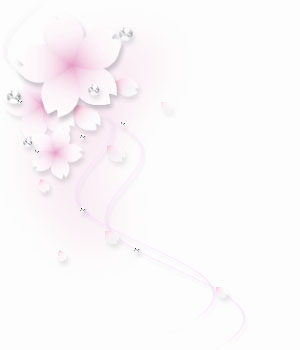 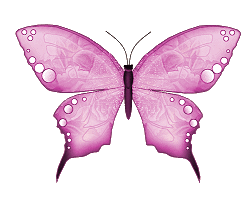 ๔
ระดับ
๐.๕
๓
๒
๒
๓.๕
๑
๕
เกณฑ์การ
ให้คะแนน
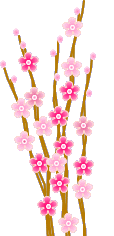 ๖.๕
หมายเหตุ :  
  ๑. การเก็บข้อมูลศูนย์ประสานการส่งต่อระดับจังหวัดเก็บข้อมูล            
      ในรายจังหวัด
  ๒. ศูนย์ประสานการส่งต่อระดับเขต เก็บข้อมูลรายเขต
23
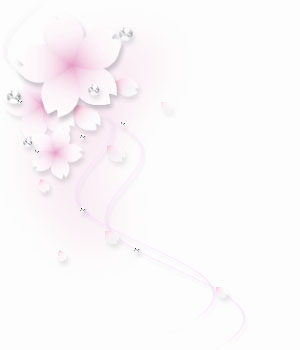 ตัวชี้วัดที่ ๘
อัตราตายโรคหัวใจขาดเลือดลดลงร้อยละ ๑
น้ำหนัก : ๒  เป้าหมาย : ร้อยละ ๑
๕
๔
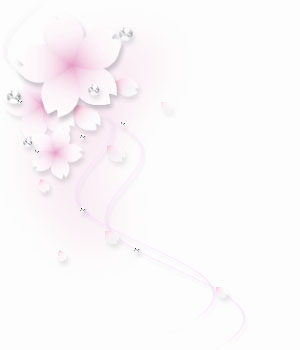 ระดับ
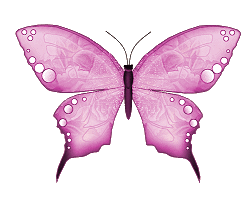 ๒
๓
๑.๕
๒
๑
๑
๐.๕
เกณฑ์การ
ให้คะแนน
๐.๒๕
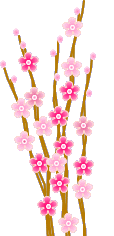 หมายเหตุ : 
๑. โรงพยาบาลศูนย์/โรงพยาบาลทั่วไป เก็บข้อมูลจากเป้าหมาย
     ของตนเอง
๒. สำนักงานสาธารณสุขจังหวัดเก็บข้อมูลจากเป้าหมายของจังหวัด 
    (สสจ.)
๓. ผู้ตรวจราชการกระทรวงทุกเขต เก็บข้อมูลจากเขตที่รับผิดชอบ
24
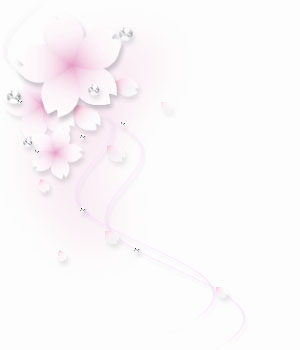 ตัวชี้วัดที่ ๙
อัตราตายโรคหลอดเลือดสมองลดลงร้อยละ ๒
น้ำหนัก : ๒  เป้าหมาย : ร้อยละ ๒
๕
๔
ระดับ
๓
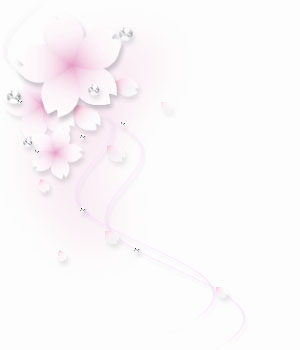 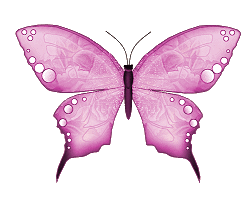 ๓
๒.๕
๒
๒
๑
๑.๕
เกณฑ์การ
ให้คะแนน
๑
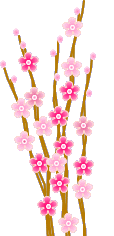 หมายเหตุ : 
๑. โรงพยาบาลศูนย์/โรงพยาบาลทั่วไป เก็บข้อมูลจากเป้าหมาย
     ของตนเอง
๒. สำนักงานสาธารณสุขจังหวัดเก็บข้อมูลจากเป้าหมายของจังหวัด 
    (สสจ.)
๓. ผู้ตรวจราชการกระทรวงทุกเขต เก็บข้อมูลจากเขตที่รับผิดชอบ
25
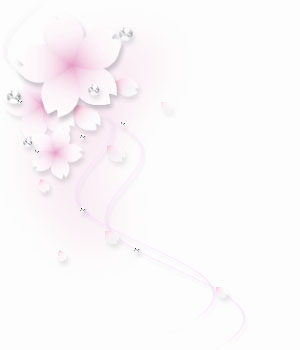 ตัวชี้วัดที่ ๑๐
ผู้ป่วยเบาหวานและความดันโลหิตสูงได้รับการ คัดกรองภาวะแทรกซ้อน(ตา,ไต,เท้า)
๑๐.๑) ร้อยละของผู้ป่วยเบาหวานได้รับการ     คัดกรองภาวะแทรกซ้อน(ตา,ไต,เท้า)
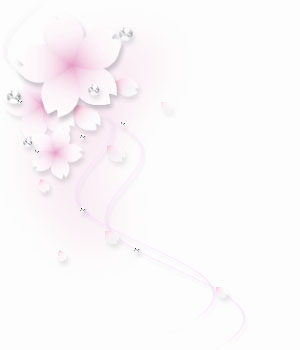 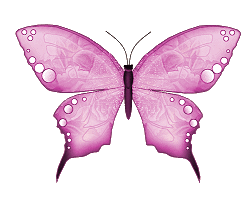 น้ำหนัก : ๑     เป้าหมาย : ๖๐ %
๑๐.๒) ร้อยละของผู้ป่วยความดันโลหิตสูง      ได้รับการคัดกรองภาวะแทรกซ้อน(ตา,ไต)
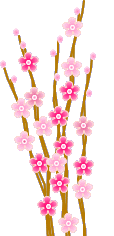 น้ำหนัก : ๑     เป้าหมาย : ๖๐ %
26
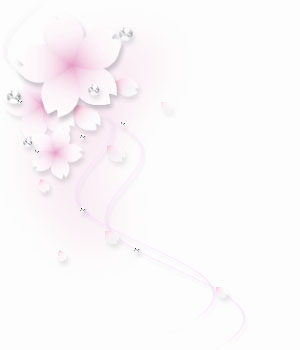 เกณฑ์การให้คะแนน :
      ระดับ ๕ ดำเนินการได้ ๖๒% ขึ้นไป
      ระดับ ๔ ดำเนินการได้ ๖๑%
      ระดับ ๓ ดำเนินการได้ ๖๐%
      ระดับ ๒ ดำเนินการได้ ๕๙%
      ระดับ ๑ ดำเนินการได้ ๕๘%
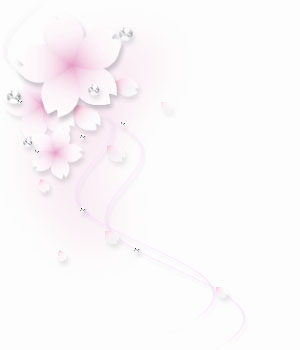 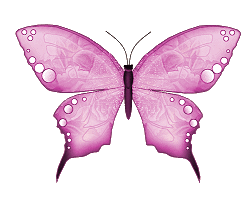 หมายเหตุ : 
โรงพยาบาลศูนย์/โรงพยาบาลทั่วไป เก็บข้อมูลจากเป้าหมายของตนเอง
๒. สำนักงานสาธารณสุขจังหวัดเก็บข้อมูลจากเป้าหมายของจังหวัด(สสจ.)
๓. ผู้ตรวจราชการกระทรวงทุกเขต เก็บข้อมูลจากเขต      ที่รับผิดชอบ
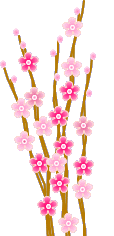 27
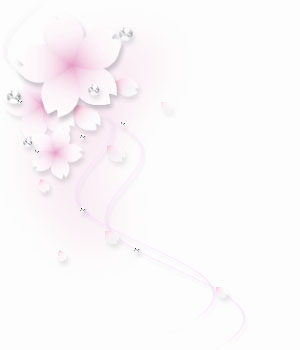 ตัวชี้วัดที่ ๑๑
ระดับความสำเร็จของการ  ดำเนินงานบูรณาการตรวจสอบคุณภาพอาหาร ปลอดภัยตามห่วงโซ่อาหาร ตั้งแต่ต้นน้ำ กลางน้ำ  ถึงปลายน้ำ ในระดับจังหวัด
๑๑.๑) สถานที่ผลิตและกระจายอาหารผ่านเกณฑ์มาตรฐานร้อยละ ๘๐
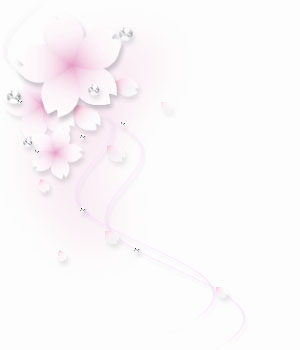 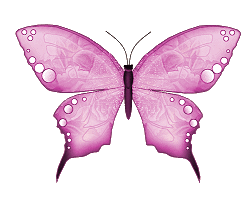 น้ำหนัก : ๑  เป้าหมาย : ๘๐ %
๑๑.๒)อาหารและวัตถุดิบอาหารผ่านเกณฑ์ด้านความปลอดภัยร้อยละ ๘๐
น้ำหนัก : ๑  เป้าหมาย : ๘๐ %
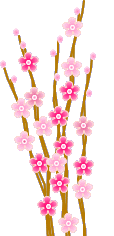 ระดับ ๕ ดำเนินการได้ ๘๔% ขึ้นไป
      ระดับ ๔ ดำเนินการได้ ๘๒%
      ระดับ ๓ ดำเนินการได้ ๘๐%
      ระดับ ๒ ดำเนินการได้ ๗๘%
      ระดับ ๑ ดำเนินการได้ ๗๖%
เกณฑ์ให้คะแนน :
28
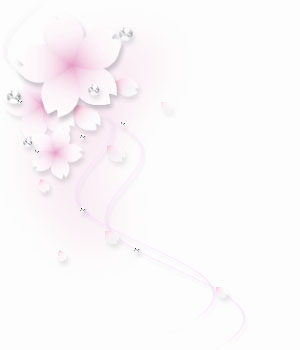 ตัวชี้วัดที่ ๑๒
ระดับความสำเร็จของการตรวจประเมินคุณภาพและความปลอดภัยของน้ำบริโภคจากสถานที่ผลิต  น้ำบริโภคในภาชนะบรรจุปิดสนิทและจากตู้น้ำหยอดเหรียญ
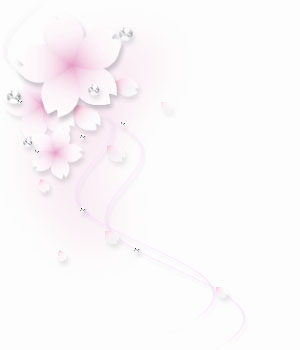 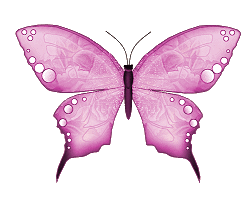 ๑๒.๑) ร้อยละของน้ำบริโภคในภาชนะบรรจุ
           ปิดสนิทมีคุณภาพและความปลอดภัย
น้ำหนัก : ๑  เป้าหมาย : ๘๐ %
ระดับ ๕ ดำเนินการได้ ๘๐% ขึ้นไป
      ระดับ ๔ ดำเนินการได้ ๗๗%
      ระดับ ๓ ดำเนินการได้ ๗๕%
      ระดับ ๒ ดำเนินการได้ ๗๓%
      ระดับ ๑ ดำเนินการได้ ๗๐%
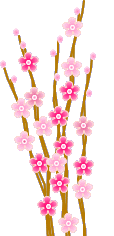 เกณฑ์ให้คะแนน :
29
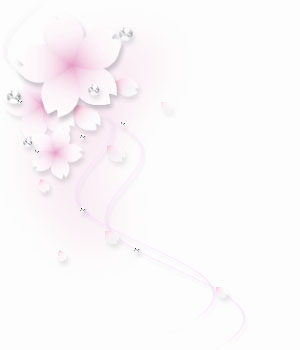 ๑๒.๒) รายงานสรุปข้อมูลสถานการณ์คุณภาพและความปลอดภัยของน้ำจากตู้หยอดเหรียญ
น้ำหนัก : ๑  เป้าหมาย : ๑๐๐ %
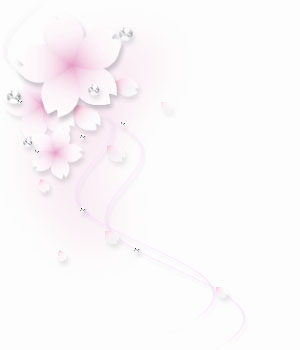 เกณฑ์ให้คะแนน :
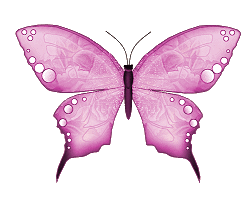 ระดับ ๕ ดำเนินการได้ ๑๐๐% 
      ระดับ ๑ ไม่ดำเนินการ
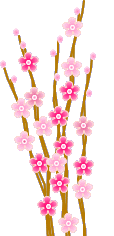 30
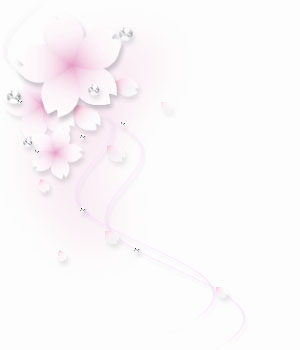 ตัวชี้วัดที่ ๑๓
อัตราความพึงพอใจภาพรวมแต่ละระดับของ            ระบบบริการระดับเขต(ผู้รับบริการและผู้ให้บริการ)
น้ำหนัก : ๒  เป้าหมาย : ร้อยละ ๗๕
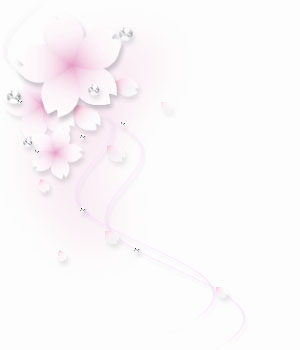 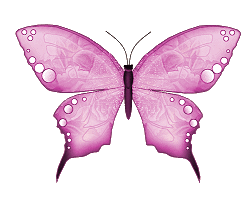 ๕
๔
ระดับ
๘๕
๓
๘๐
๒
๗๕
๑
๗๐
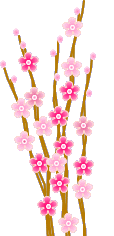 เกณฑ์การ
ให้คะแนน
๖๕
หมายเหตุ : สำรวจความพึงพอใจโดย
                     สำนักงานหลักประกันสุขภาพแห่งชาติ
31
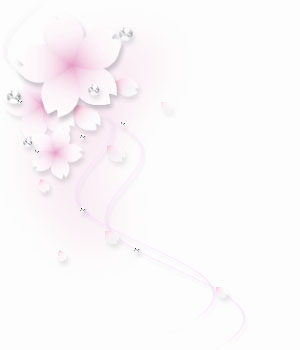 ตัวชี้วัดที่ ๑๔
ร้อยละ ๙๐ ของสถานบริการสุขภาพมีระบบสั่งการ ให้เกิดการจัดการเพื่อการเตรียมความพร้อมในการป้องกันและบรรเทาสาธารณภัยที่มีประสิทธิผล   และประสิทธิภาพ
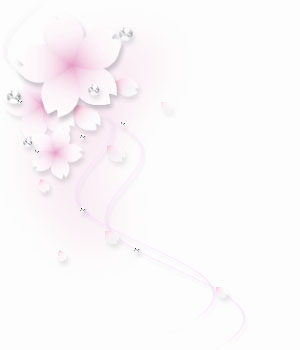 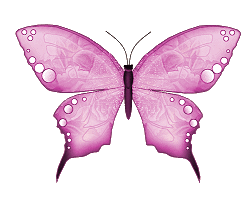 น้ำหนัก : ๒  เป้าหมาย : ร้อยละ ๙๐
๕
๔
ระดับ
๙๔
๓
๙๒
๒
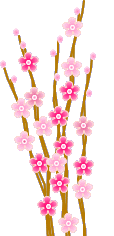 ๙๐
๑
๘๘
เกณฑ์การ
ให้คะแนน
๘๖
32
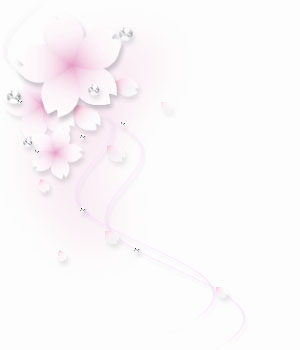 ตัวชี้วัดที่ ๑๕
ร้อยละของความครอบคลุมของทารกแรกเกิด ในประเทศไทยได้รับการตรวจคัดกรองภาวะพร่องไทรอยด์ฮอร์โมนแต่กำเนิดไม่น้อยกว่า ๙๐
น้ำหนัก : ๒  เป้าหมาย : ร้อยละ ๙๐
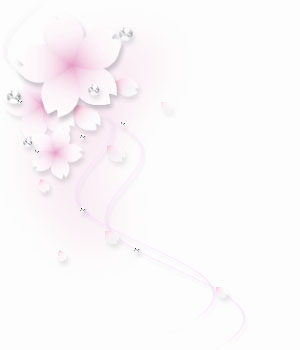 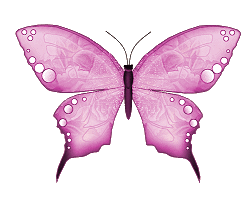 ๕
๔
ระดับ
๙๒
๓
๙๑
๒
๙๐
๑
๘๙
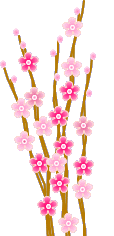 เกณฑ์การ
ให้คะแนน
๘๘
33
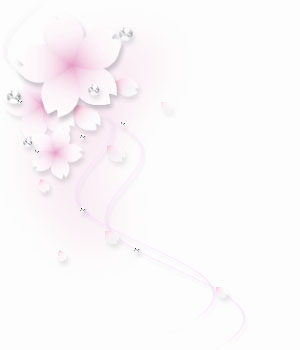 ตัวชี้วัดที่ ๑๖
สัดส่วนของหญิงตั้งครรภ์ที่มีไอโอดีนในปัสสาวะ น้อยกว่า ๑๕๐ ไมโครกรัม/ลิตร ไม่เกินร้อยละ ๕๐
น้ำหนัก : ๒  เป้าหมาย : ร้อยละ ๕๐
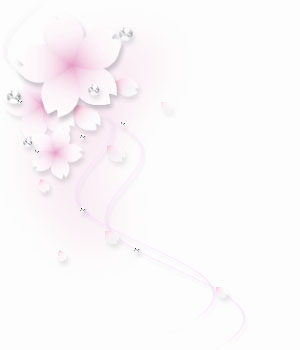 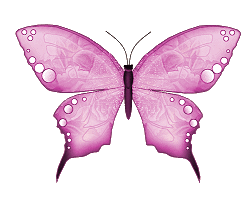 ๕
๔
ระดับ
๔๙
๓
๔๙.๕
๒
๕๐
๑
๕๐.๕
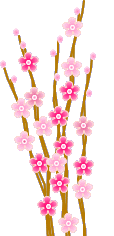 เกณฑ์การ
ให้คะแนน
๕๑
34
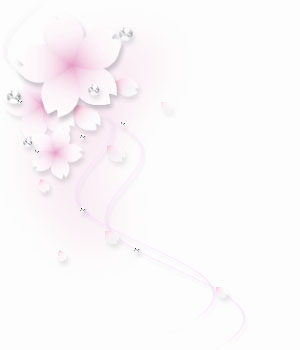 ตัวชี้วัดที่ ๑๗
ร้อยละของนักเรียน อย.น้อย มีพฤติกรรมการบริโภคผลิตภัณฑ์สุขภาพที่ดี
น้ำหนัก : ๒  เป้าหมาย : ร้อยละ ๗๕
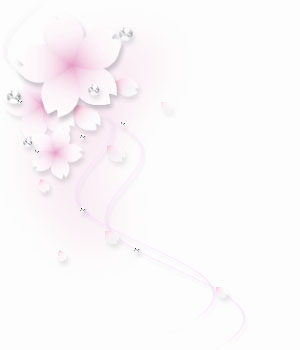 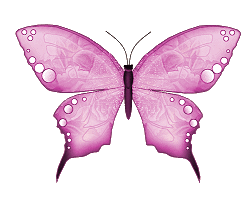 ๕
๔
ระดับ
๗๙
๓
๗๗
๒
๗๕
๑
๗๓
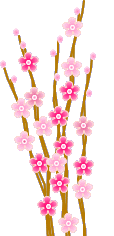 เกณฑ์การ
ให้คะแนน
๗๑
35
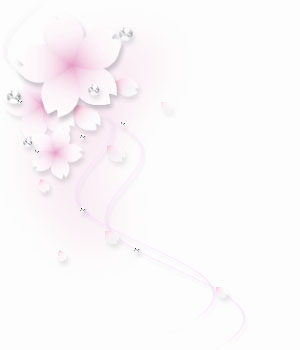 ตัวชี้วัดที่ ๑๘
มีการพัฒนาศักยภาพ อสม.ครบตามเกณฑ์
น้ำหนัก : ๒  เป้าหมาย : ร้อยละ ๙๐
๕
๔
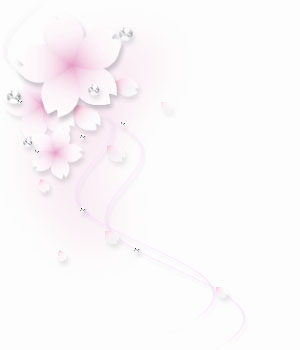 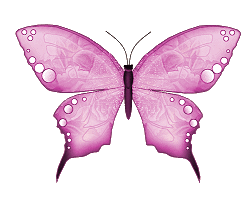 ระดับ
๑๐๐
๓
๙๕
๒
๙๐
๑
๘๕
เกณฑ์การ
ให้คะแนน
๘๐
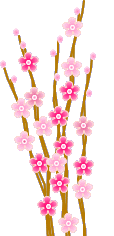 เงื่อนไข : จังหวัดดำเนินการอบรมพัฒนาศักยภาพ อสม.
ได้ครบถ้วนตามเป้าหมายรายจังหวัดและรายงานผล 
 
หมายเหตุ : ส่วนกลางได้จัดส่งเป้าหมายรายจังหวัดให้ทราบแล้ว
36
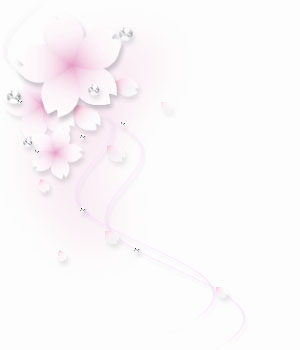 ตัวชี้วัดที่ ๑๙
มีแพทย์แผนไทยประจำโรงพยาบาลส่งเสริมสุขภาพตำบลในทุกจังหวัด(๗๖ จังหวัด)
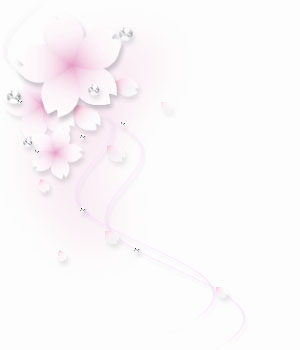 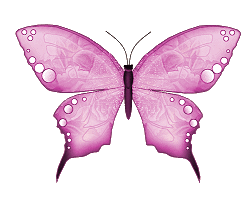 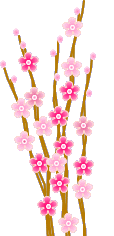 หมายเหตุ : ตามเป้าหมายของจังหวัดๆละ ๒ คน 
                  และสถานีอนามัยเฉลิมพระเกียรติ ๘๖ คน
                  (ทั่วประเทศ)
37
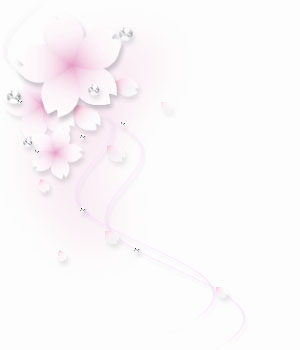 ตัวชี้วัดที่ ๒๐
ร้อยละโรงพยาบาลส่งเสริมสุขภาพตำบล ศูนย์สุขภาพชุมชนเมืองผ่านเกณฑ์ ร้อยละ ๘๐
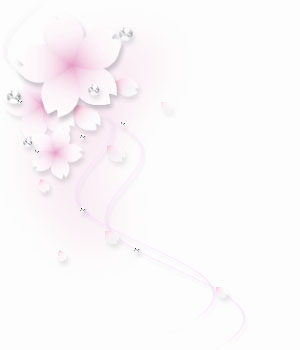 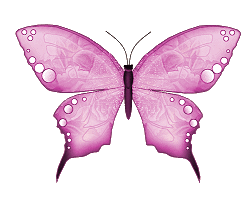 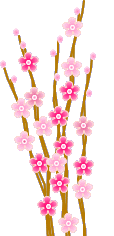 หมายเหตุ : 
๑. โรงพยาบาลศูนย์/โรงพยาบาลทั่วไป เก็บข้อมูลจากเป้าหมาย
     ของตนเอง
๒. สำนักงานสาธารณสุขจังหวัดเก็บข้อมูลจากเป้าหมายของจังหวัด 
    (สสจ.)
๓. ผู้ตรวจราชการกระทรวงทุกเขต เก็บข้อมูลจากเขตที่รับผิดชอบ
38
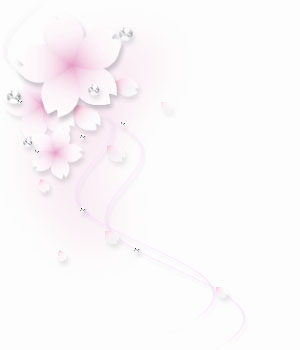 ตัวชี้วัดที่ ๒๑
ร้อยละของผู้ป่วยนอกที่ได้รับบริการการแพทย์แผนไทยและ/หรือการแพทย์ทางเลือกที่ได้ มาตรฐานในสถานบริการสาธารณสุขสังกัด                    กระทรวงสาธารณสุข
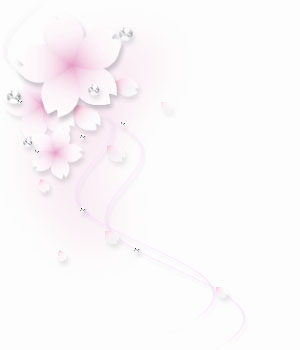 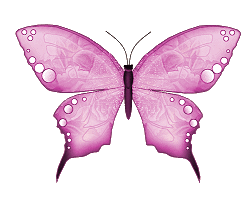 น้ำหนัก : ๒    เป้าหมาย : ร้อยละ ๑๐
๕
ระดับ
๔
๑๒
๓
๑๑
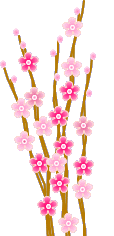 ๒
๑๐
๑
๙
เกณฑ์การ
ให้คะแนน
๘
39
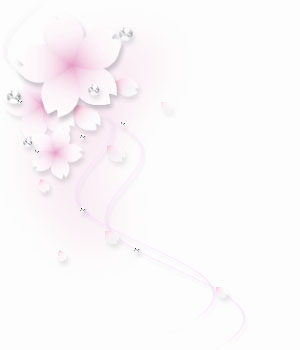 ตัวชี้วัดที่ ๒๒
จำนวนสถานประกอบการธุรกิจบริกาสุขภาพ ได้รับการพัฒนาให้เข้าสู่คุณภาพมาตรฐานตามประกาศกระทรวงสาธารณสุข
น้ำหนัก : ๒    เป้าหมาย : ร้อยละ ๙๕
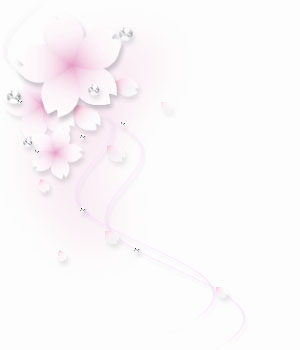 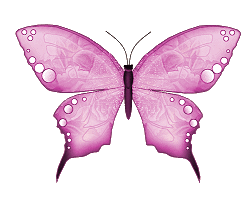 ๕
๔
ระดับ
๑๐๐
๓
๙๘
๒
๙๕
๑
๙๓
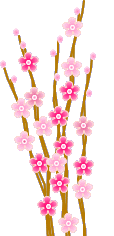 เกณฑ์การ
ให้คะแนน
๙๐
หมายเหตุ : 
เป้าหมายของจังหวัด ส่วนกลางได้แจ้งให้จังหวัดทราบแล้ว
40
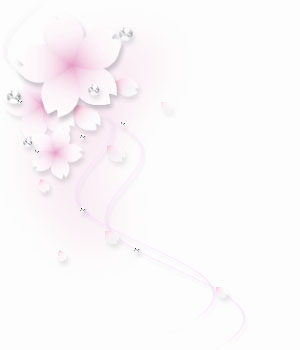 ตัวชี้วัดที่ ๒๓
มีการพัฒนา Data Center ในระดับจังหวัด
น้ำหนัก : ๒
เป้าหมาย : ๑ จังหวัด ต่อ ๑ เขต

เกณฑ์การให้คะแนน :
     ระดับ ๕ มีการพัฒนา DATA Center 
     ระดับ ๑ ไม่มีมีการพัฒนา DATA Center
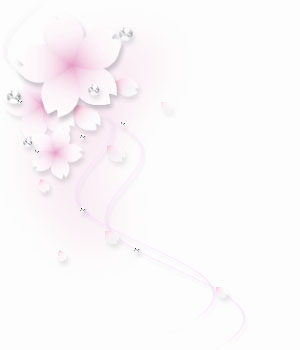 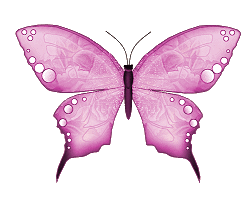 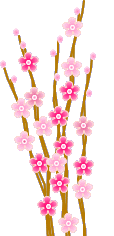 หมายเหตุ : เป็นตัวชี้วัดร่วมของเขต
41
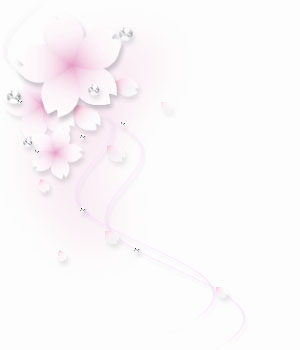 ตัวชี้วัดที่ ๒๔
จำนวนผู้เสพ ผู้ติดยาและสารเสพติดได้รับการนำเข้าสู่ระบบการบำบัดฯ
น้ำหนัก : ๒    เป้าหมาย : ร้อยละ ๘๐
เกณฑ์การให้คะแนน :
      ระดับ ๕ ดำเนินการได้ ร้อยละ ๑๐๐
      ระดับ ๔ ดำเนินการได้ ร้อยละ ๙๐
      ระดับ ๓ ดำเนินการได้ ร้อยละ ๘๐
      ระดับ ๒ ดำเนินการได้ ร้อยละ ๗๐
      ระดับ ๑ ดำเนินการได้ ร้อยละ ๖๐
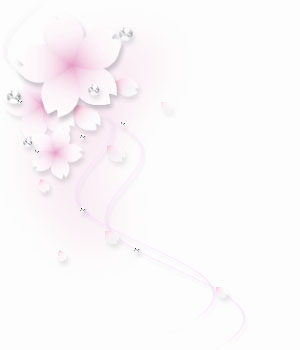 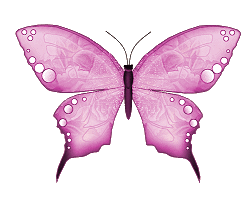 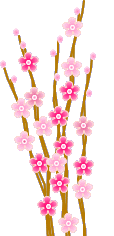 หมายเหตุ : เป้าหมายการบำบัด ประจำปีงบประมาณ พ.ศ.๒๕๕๕ 
                  ส่วนกลางได้กำหนดและส่งให้แต่ละจังหวัดทราบแล้ว
42
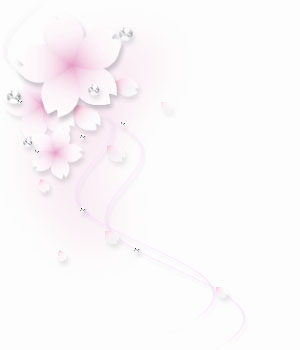 ตัวชี้วัดที่ ๒๕
ร้อยละของผู้เสพ ผู้ติดยาและสารเสพติดที่ผ่านการบำบัดฟื้นฟูสมรรถภาพได้รับการ                  ติดตามตามระยะเวลาที่กำหนด
น้ำหนัก : ๑  เป้าหมาย : ร้อยละ ๘๐
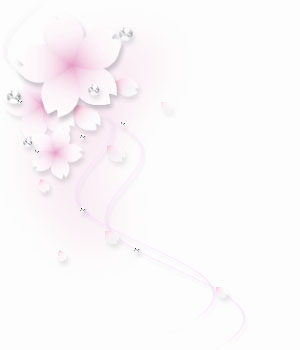 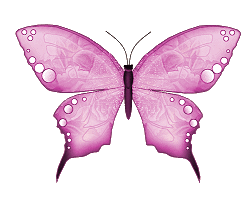 ๕
๔
ระดับ
๘๐
๓
๗๐
๒
๖๐
๑
๕๐
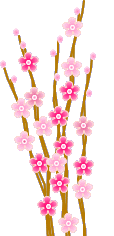 เกณฑ์การ
ให้คะแนน
๔๐
หมายเหตุ : สำนักงานสาธารณสุขจังหวัดเก็บข้อมูลจาก
                  เป้าหมายของจังหวัด (สสจ.)ที่ส่วนกลางส่งให้
43
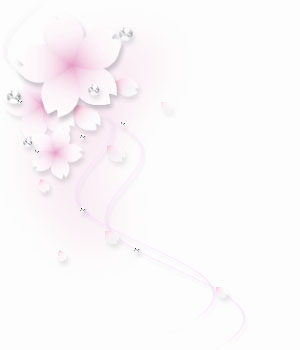 ตัวชี้วัดที่ ๒๖
ร้อยละของประชาชนมีความรู้ ความเข้าใจและมีทัศนคติที่ถูกต้องเกี่ยวกับสุขภาพจิต
น้ำหนัก : ๑     เป้าหมาย : ร้อยละ ๗๐
เกณฑ์การให้คะแนน :
      ระดับ ๕ ดำเนินการได้ ร้อยละ ๗๒
      ระดับ ๔ ดำเนินการได้ ร้อยละ ๗๑
      ระดับ ๓ ดำเนินการได้ ร้อยละ ๗๐
      ระดับ ๒ ดำเนินการได้ ร้อยละ ๖๙
      ระดับ ๑ ดำเนินการได้ ร้อยละ ๖๘
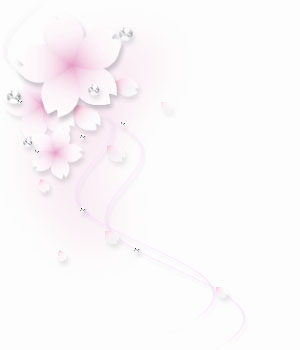 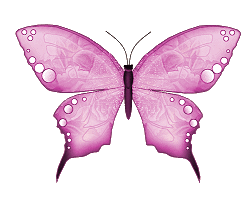 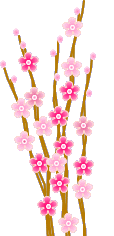 หมายเหตุ : การสำรวจในประชาชนกลุ่มเป้าหมายโดยใช้แบบ  
              ประเมินความรู้ ความเข้าใจและทัศนคติที่สร้างขึ้นเฉพาะ
              ในแต่ละพื้นที่ โดยศูนย์สุขภาพจิต ๑๔ ศูนย์
44
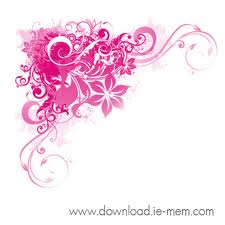 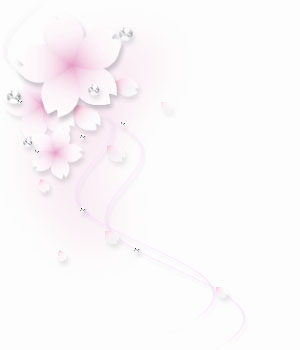 มิติภายใน ๓ ตัวชี้วัด
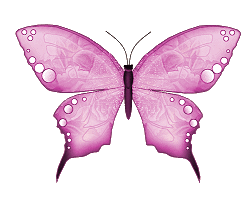 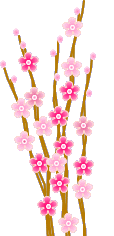 45
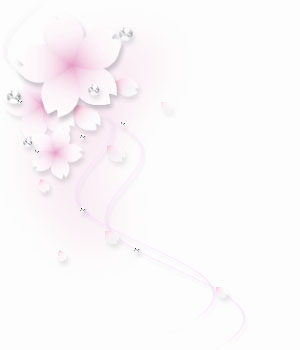 ตัวชี้วัดที่ ๒๗
ร้อยละของการเบิกจ่ายเงินงบประมาณ
รายจ่ายภาพรวม (ทุกงบรายจ่าย)
น้ำหนัก : ๑๐  เป้าหมาย : ร้อยละ ๙๓
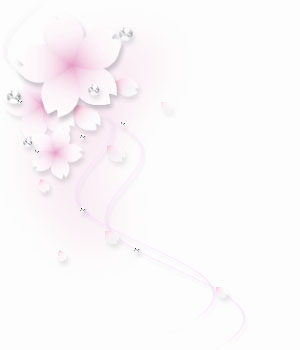 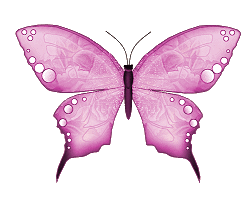 ๕
๔
ระดับ
๙๕
๓
๙๔
๒
๙๓
๑
๙๒
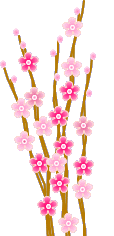 เกณฑ์การ
ให้คะแนน
๙๑
หมายเหตุ : พิจารณาจากการเบิกจ่ายงบประมาณภาพรวม
                 เทียบกับเงินที่ได้รับจัดสรรทั้งหมด
46
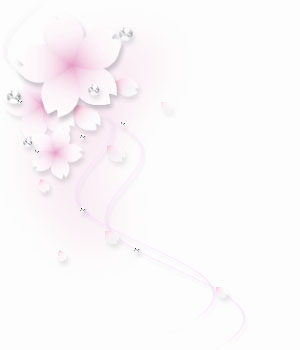 ตัวชี้วัดที่ ๒๘
ระดับความสำเร็จของการพัฒนาสมรรถนะของบุคลากร
น้ำหนัก : ๓๐
เกณฑ์การให้คะแนน:
        กำหนดเป็นระดับขั้นของความสำเร็จ (Milestone) 
แบ่งเกณฑ์การให้คะแนนเป็น ๕ ระดับพิจารณาจากความก้าวหน้า 
ของขั้นตอนการดำเนินงานตามเป้าหมายแต่ละระดับ ดังนี้
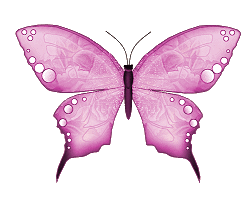 ระดับ ๑  หน่วยงาน/จังหวัดดำเนินการแต่งตั้งคณะกรรมการคณะทำงานการพัฒนาบุคลากรและติดตามผลการประเมินผลการปฏิบัติราชการระดับจังหวัด ที่ประกอบด้วยผู้รับผิดชอบในทุกระดับสถานบริการ
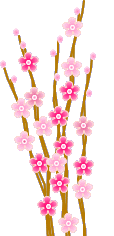 47
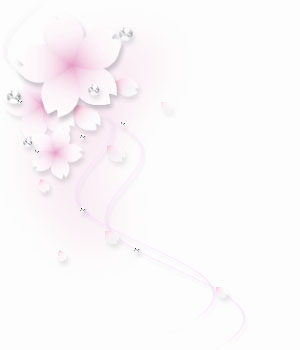 ระดับ ๒ รวบรวมข้อมูลการดำเนินการประเมินสมรรถนะบุคลากรของหน่วยงาน ได้แก่ สสจ.รพศ. /รพท. ในรอบการประเมินผลการปฏิบัติราชการในรอบที่ ๒ ปี ๒๕๕๔ (เมษายน-กันยายน) แล้ววิเคราะห์หาค่าเฉลี่ยโดยรวมเป็นภาพจังหวัด
ระดับ ๓ จัดทำเป็นแผนพัฒนาบุคลากรของหน่วยงาน       โดยนำผลการประเมินสมรรถนะรายบุคคล                    (GAP Competency ตามมาตรฐานสมรรถนะหลัก กพ.๕ตัว)        มาวิเคราะห์ในส่วนที่หน่วยงานต้องพัฒนาหรือบุคคล  พัฒนาเอง
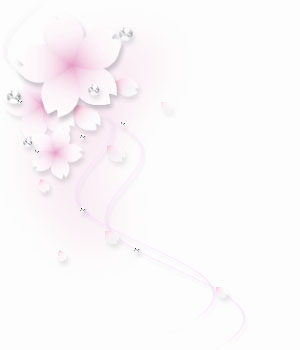 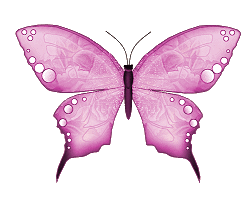 ระดับ ๔ ดำเนินการพัฒนาสมรรถนะบุคลากรของหน่วยงานตามแผนที่กำหนดไว้
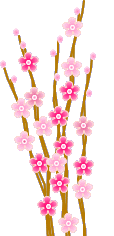 ระดับ ๕ ดำเนินการประเมินผลสมรรถนะ 
  ตามรอบการประเมินผลการปฏิบัติราชการในรอบที่ ๒          
  ปี ๒๕๕๕ (เมษายน-กันยายน) ของหน่วยงาน 
  โดยสรุปผลค่าเฉลี่ยเป็นค่าร้อยละ
48
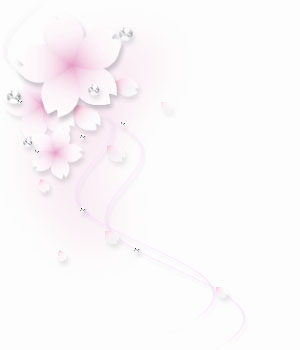 ตัวชี้วัดที่ ๒๙
จำนวนผลงานเด่นของผู้ตรวจราชการกระทรวงสสจ./ผอ.รพศ./ผอ.รพท. แห่งละ ๑ เรื่อง
น้ำหนัก : ๑๐
เกณฑ์การให้คะแนน
       โดยให้แต่ละหน่วยงานเลือกผลงานเด่นที่เข้าหลักเกณฑ์
การคัดเลือกดังกล่าวอย่างน้อย ๑ เรื่อง
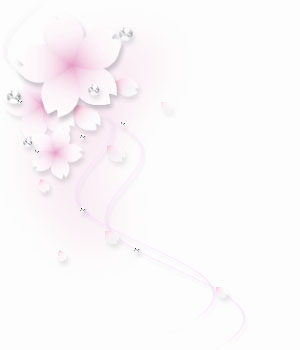 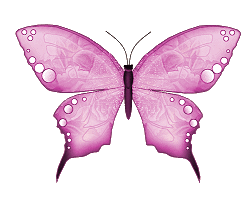 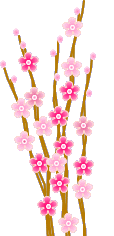 49
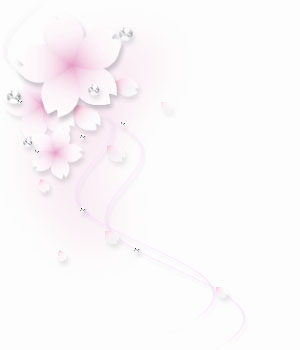 คู่มือรับรองปฏิบัติราชการ ปี 2555
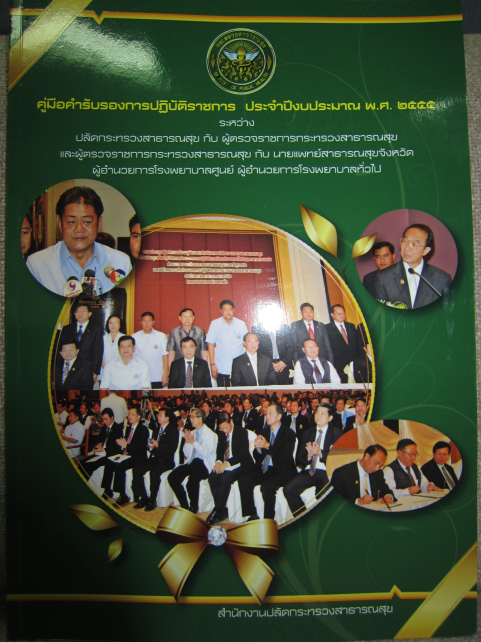 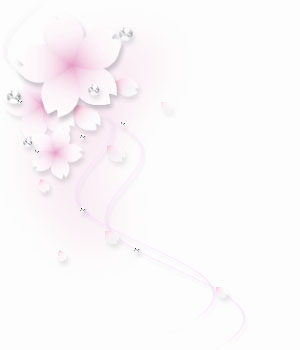 ได้จัดทำคู่มือคำรับรองฯ 
ส่งให้จังหวัด
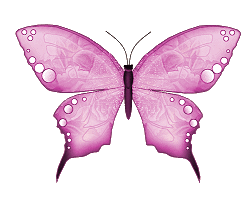 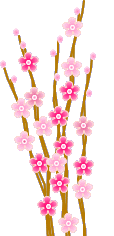 สามารถดาวน์โหลด คู่มือคำรับรองฯ
* http://bps.moph.go.th  
* www.moph.go.th/opdc
50
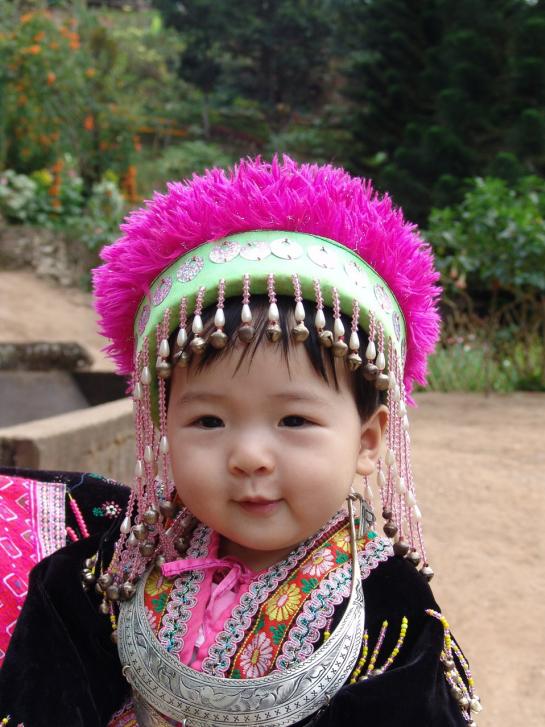 สวัสดี